Презентация к уроку литературного чтения
Д.Харрис «Почему у Братца Опоссума голый хвост»
Титова А.А. учитель начальных классов 
МБОУ СОШ №1 МО «Барышский район»
РЕЧЕВАЯ ЗАРЯДКА
В поле Фрося полет просо,
сорняки выносит Фрося.
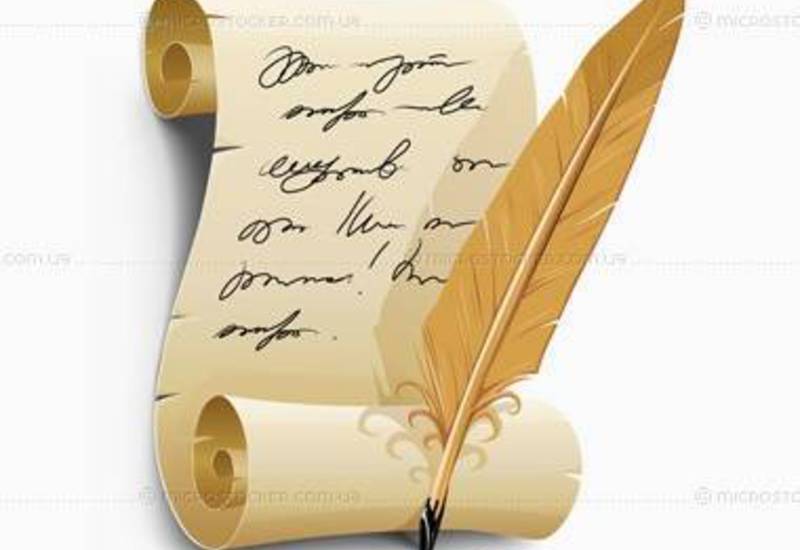 Проба
 поэтического пера
Иней лёг на ветви ели,
Иглы за ночь….
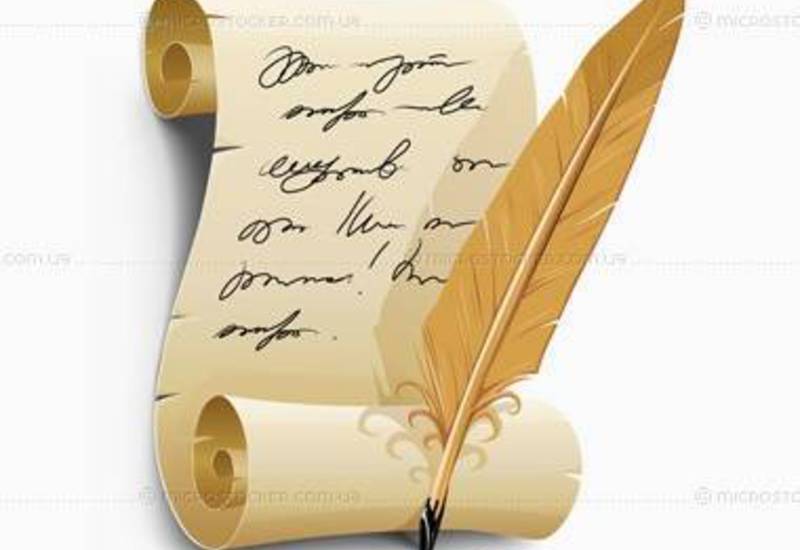 Проба
 поэтического пера
Иней лёг на ветви ели,
Иглы за ночь побелели.
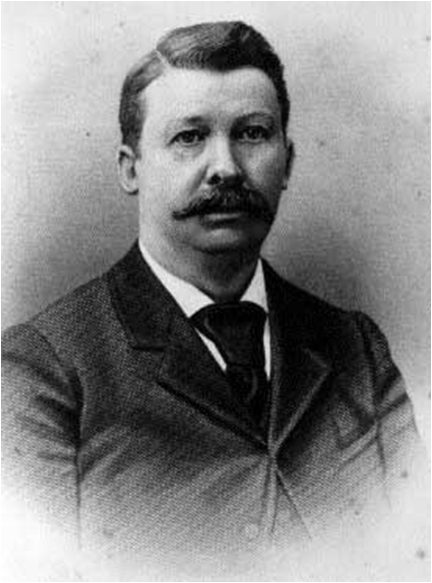 Джоэль Харрис
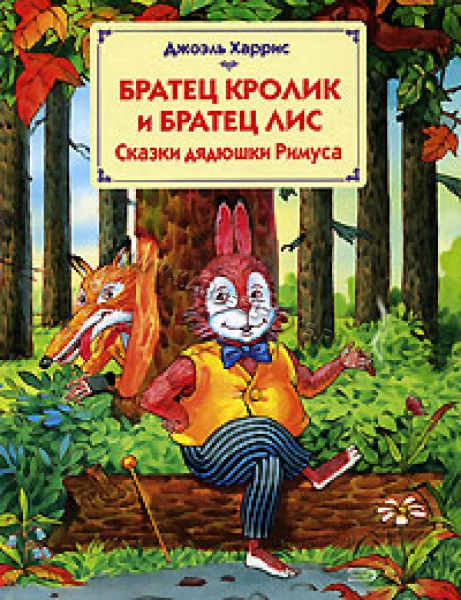 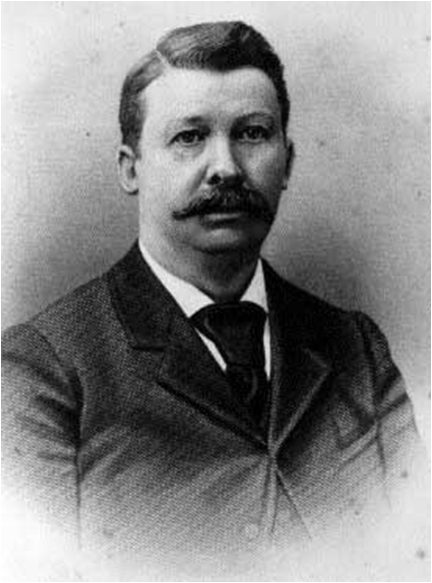 Джоэль Харрис
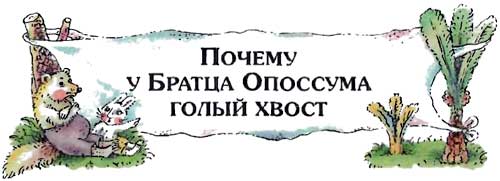 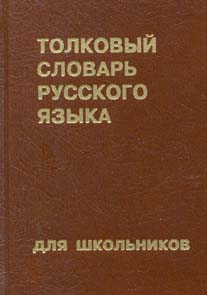 ОПОССУМ
Т
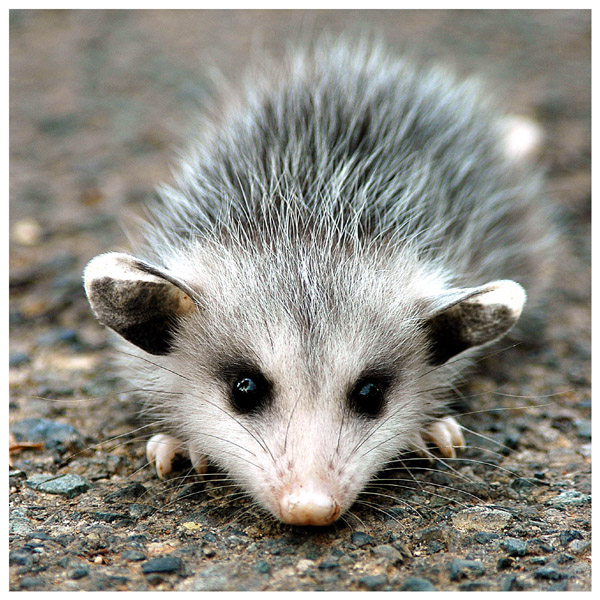 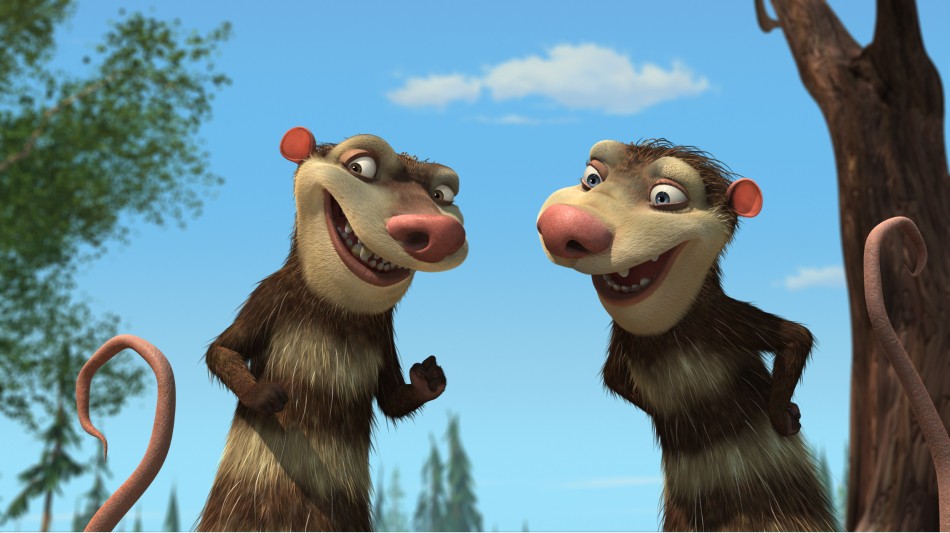 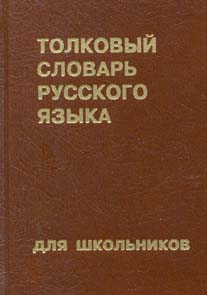 Работа с толковым словарём
Т
1 группа – ЗАКАДЫЧНЫЕ ДРУЗЬЯ
2 группа – БЕЗОБРАЗНИЧАЕТ
3 группа – ФИНИК
4 группа - - ВСКАРАБКАЛСЯ
5 группа – ПОЗАБАВИТЬСЯ
6 группа – ТЬМА - ТЬМУЩАЯ
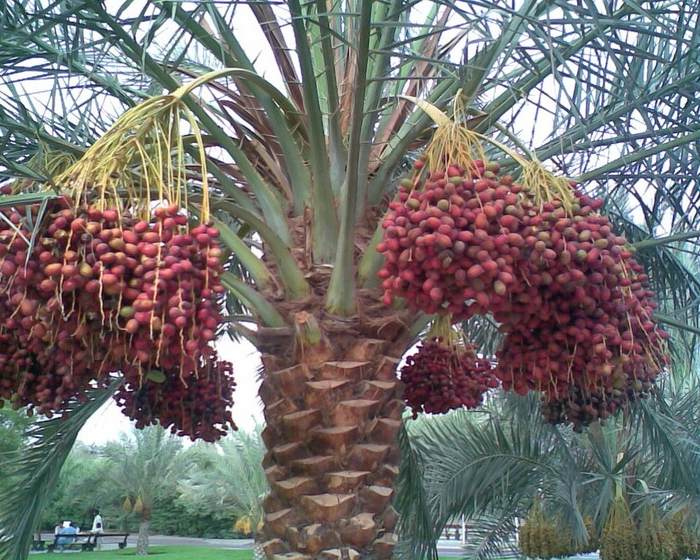 ОЦЕНИТЕ ИТОГИ
 СВОЕЙ РАБОТЫ НА УРОКЕ
Чуть-чуть неясно…
Урок полезен и понятен
Ещё придётся потрудиться…
Да, трудно всё-таки учиться..
Автор  шаблона презентации
Топилина Светлана Николаевна
Учитель начальных классов
ГБОУ г. Москвы «Школы №717 (3)»